«Жизнь и творческий путь 
М.П. Мусоргского»
Автор: 
Емельянова Юлия Алексеевна, 
преподаватель теоретических дисциплин 
муниципального бюджетного учреждения 
дополнительного образования 
«Новодвинская детская школа искусств»
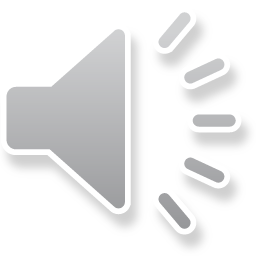 1
«Он «был … в полном смысле слова певцом России. Ее судьбами, ее болью и радостями наполнены творчество композитора, вся его жизнь и всё его художественное воображение… Музыка была для него не профессией, а жизненным предназначением. Посредством музыки Модест Петрович поведал нам свой взгляд на судьбу народа нашего, свой взгляд на природу человека и смысл его жизни»                          
                                 Георгий Свиридов
М.П. Мусоргский
1839–1881
2
Родословная
Мусоргские (Мусогорские) - русский  дворянский род, происходящий от  князей Смоленских (Рюриковичи): 
	Роман Васильевич Монастырёв, по  прозвищу Мусорга, был  родоначальником Мусоргских.
Петр Иванович Мусоргский был  воеводою в Старице (1620). 
	Из этого  рода происходил знаменитый  композитор Модест Петрович  Мусоргский.
	Род Мусоргских внесен в VI часть  родословной книги Псковской  губернии. Потомок Романа Васильевича в XIV колене - композитор Модест Петрович Мусоргский
3
Родители композитора
Отец Мусоргского, коллежский секретарь Пётр Алексеевич Мусоргский, мать, Юлия Ивановна Чирикова - дочь губернского секретаря Ивана Ивановича Чирикова. 
Под ее руководством мальчик делал большие успехи в игре на фортепиано. Уже в семилетнем в возрасте он играл небольшие сочинения Листа, а в 9 лет он сыграл большой концерт Фильда.
4
·
Модест Петрович Мусоргский родился 9 марта 1839 года в селе Карево Псковской губернии.
5
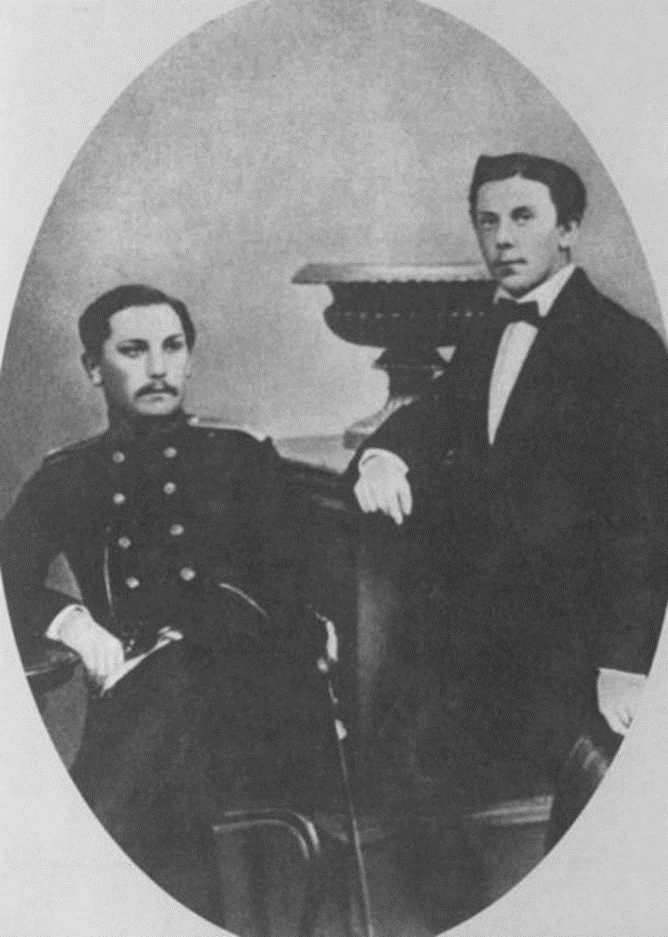 До 10-летнего возраста Модест и его старший брат Филарет получали домашнее образование. В 1849 году, переехав в Петербург, братья поступили в училище (гимназию) Петришуле. 	
	В 1852 году, не окончив училища, Модест поступил в Школу гвардейских подпрапорщиков.
6
Филарет и Модест
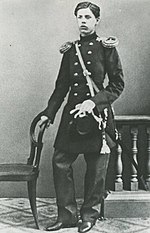 Окончив школу в 1856 году, Мусоргский недолго служил в лейб-гвардейском Преображенском полку (в эти годы познакомился с А. С. Даргомыжским), потом в главном инженерном управлении, в министерстве государственных имуществ и в государственном контроле.
7
Модест Мусоргский - офицер Преображенского полка
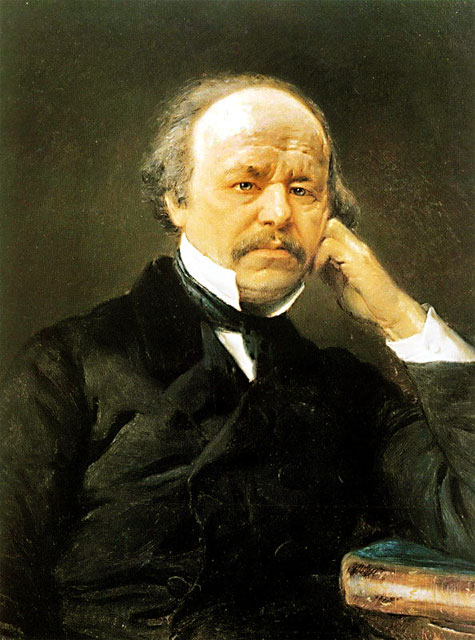 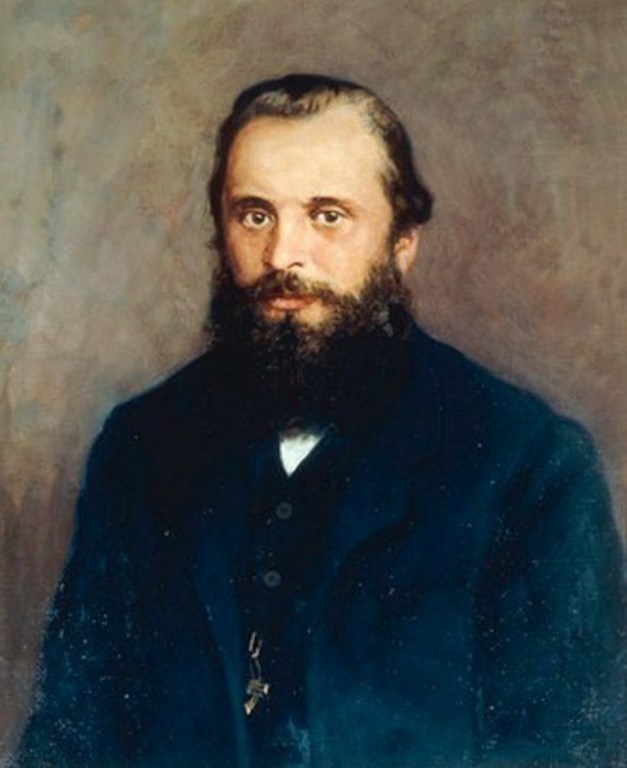 Милий Алексеевич 
Балакирев
Александр Сергеевич 
Даргомыжский
В 1856 году Мусоргский сблизился с А.С. Даргомыжским, а год спустя - с М.А. Балакиревым, который и распознал его композиторский талант. 
Под влиянием Балакирева в 1858 году он вышел в отставку, чтобы посвятить себя музыке.
8
9
Игре на фортепиано Мусоргский учился (с 1849) у Антона Августовича Герке и стал хорошим пианистом. От природы обладая красивым камерным баритоном, он охотно пел на вечерах в частных музыкальных собраниях. В 1852 г. в Санкт-Петербурге вышла первая публикация композитора - фортепианная полька «Подпрапорщик».
Антон Августович Герке
русский педагог и пианист
10
Творчество 1860-х годов
1866 г. – работа над оперой «Саламбо» по роману Г. Флобера
симфоническая картина «Иванова ночь на Лысой горе» на сюжет народных преданий (1867) 
бытовая опера «Женитьба» по Гоголю, которая, как и «Саламбо», осталась незавершенной.
Камерно-вокальное творчество:
«народные картинки» (определение автора): «Калистрат», «Колыбельная Еремушки» и др. 
ряд сатирических произведений: «Семинарист», «Классик», «Раек»
цикл «Детская».
11
Великие оперы
музыкальная драма «Борис Годунов» (1868 -1872). Премьера состоялась на сцене Мариинского театра лишь в 1874 году.  
«Народная музыкальная драма» «Хованщина» - дух одного из самых напряженных этапов русской истории - начала царствования Петра I.
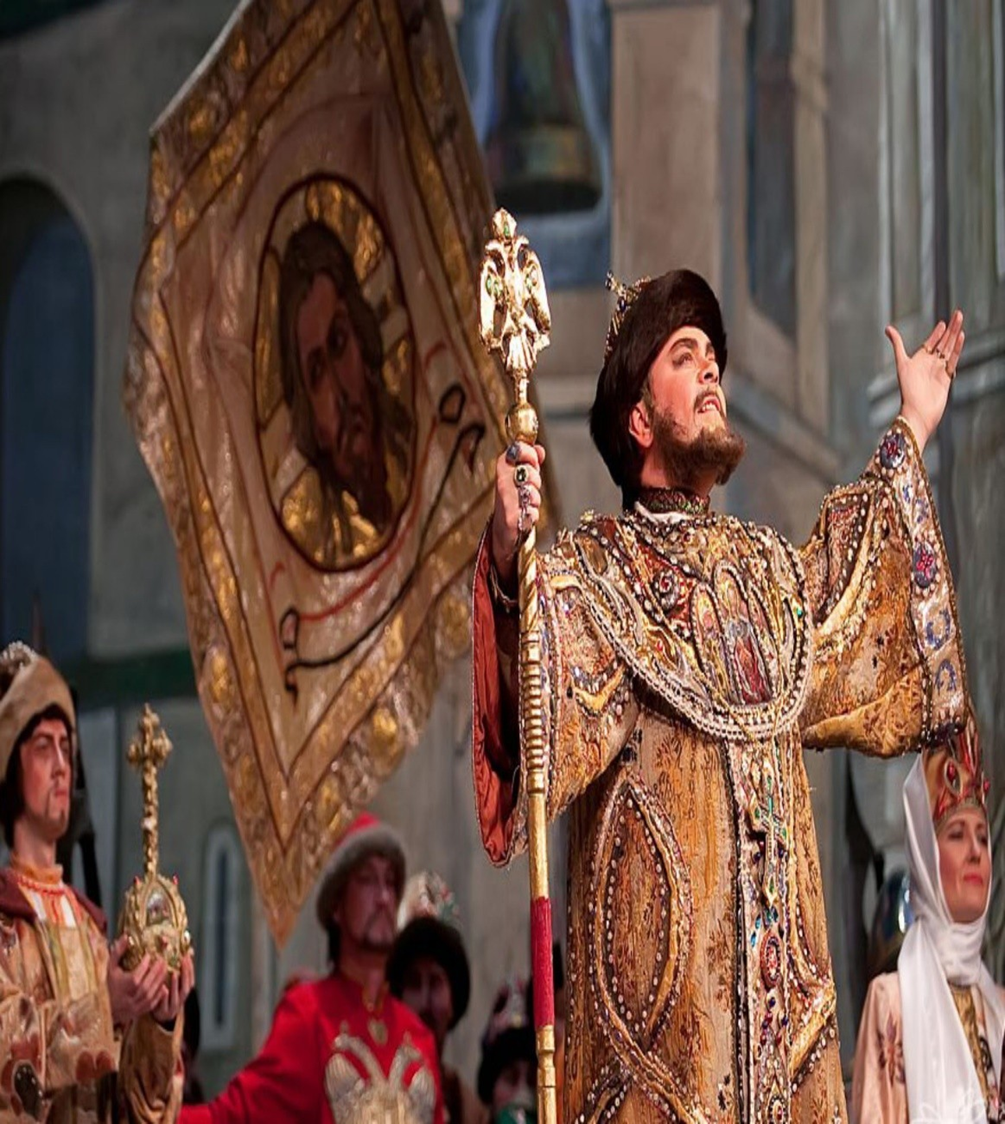 Опера «Борис Годунов»
12
Сочинения 1870-х годов
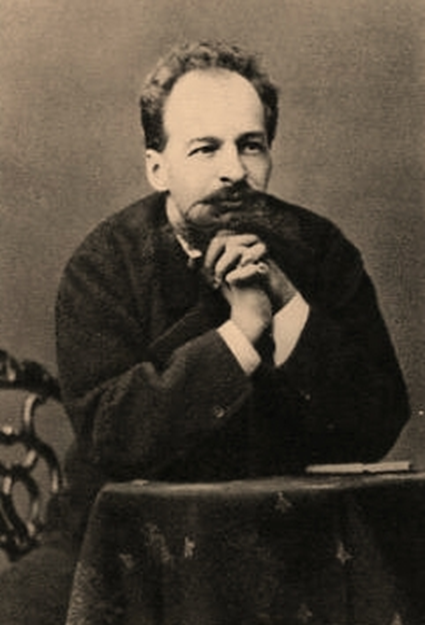 баллада «Забытый» на сюжет одноименной картины В. Верещагина
цикл «Песни и пляски смерти» на слова А. Голенищева -Кутузова 
фортепианный цикл «Картинки с выставки», написанный под впечатлением посмертной выставки архитектора -художника В. Гартмана - одно из лучших произведений мировой программной музыки
Виктор Александрович Гартман
13
Последним светлым событием стала устроенная его другом, певицей Дарьей Михайловной  Леоновой, поездка в июле-сентябре 1879 года по югу России. В ходе гастролей Леоновой Мусоргский выступил как её аккомпаниатор, исполнял собственные новаторские сочинения.
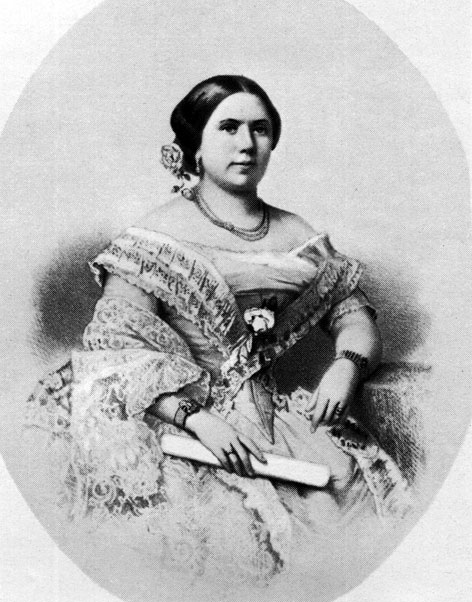 Афиша концерта Д.М. Леоновой и М.П. Мусоргского в Тамбове
Дарья Михайловна  Леонова
14
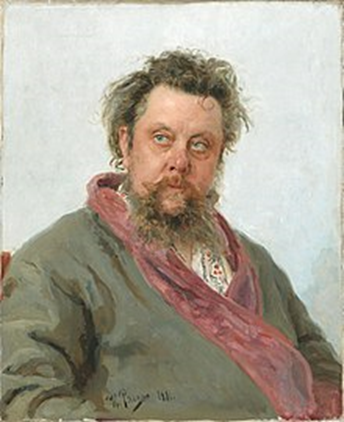 В 1881 году Мусоргский тяжело заболел и 16 марта 1881 года скончался в Петербурге. 
«Хованщину» закончил Н.А. Римский-Корсаков, 
«Сорочинскую ярмарку» - друзья Мусоргского Ц.А. Кюи и А.К. Лядов. 
Уже в наше время новый вариант оркестровки опер Мусоргского был сделан Д. Шостаковичем.
И. Е. Репин. 
Портрет композитора 
М. П. Мусоргского
15
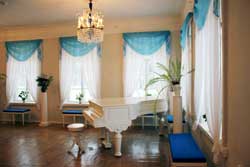 Музей-усадьба композитора М.Мусоргского
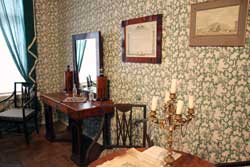 Надгробный памятник 
Мусоргского 
в Александро-Невской лавре (Петербург)
16
Михайловский театр - один из старейших оперных и балетных театров России. Он был основан в 1833 году. С 1991 года он официально называется Санкт - Петербургский государственный академический театр оперы и балета имени Мусоргского -Михайловский театр.
17
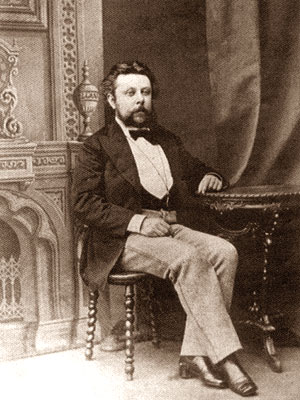 «Мусоргский принадлежит к числу людей, которым  потомство ставит монументы»

Стасов
18